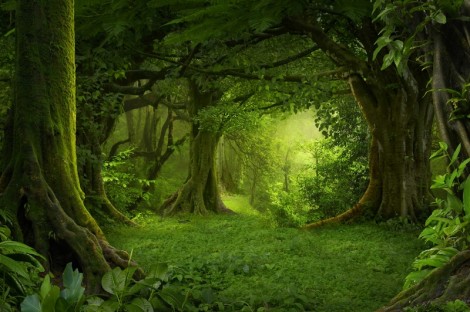 «Хозяин леса. Вепсский лес»
Он зелёный и густой,Он высокий и большой:То-еловый, то-дубовый,То-осиново-сосновый.У него полно плодов,Ягод, шишек и грибов,И протоптанной тропинкой,По нему идут с корзинкой…
На самом востоке Ленинградской области, там где начинаются Вологодские земли, расположен Вепсский лес. 
Этот загадочный и таинственный край издавна был заселён вепсами — древним финно-угорским народом.  Здесь до сих пор живы предания о лесных духах, населяющих густые непролазные чащи. Здесь — дремучие леса. Здесь — порожистые реки. Здесь — топкие болота.
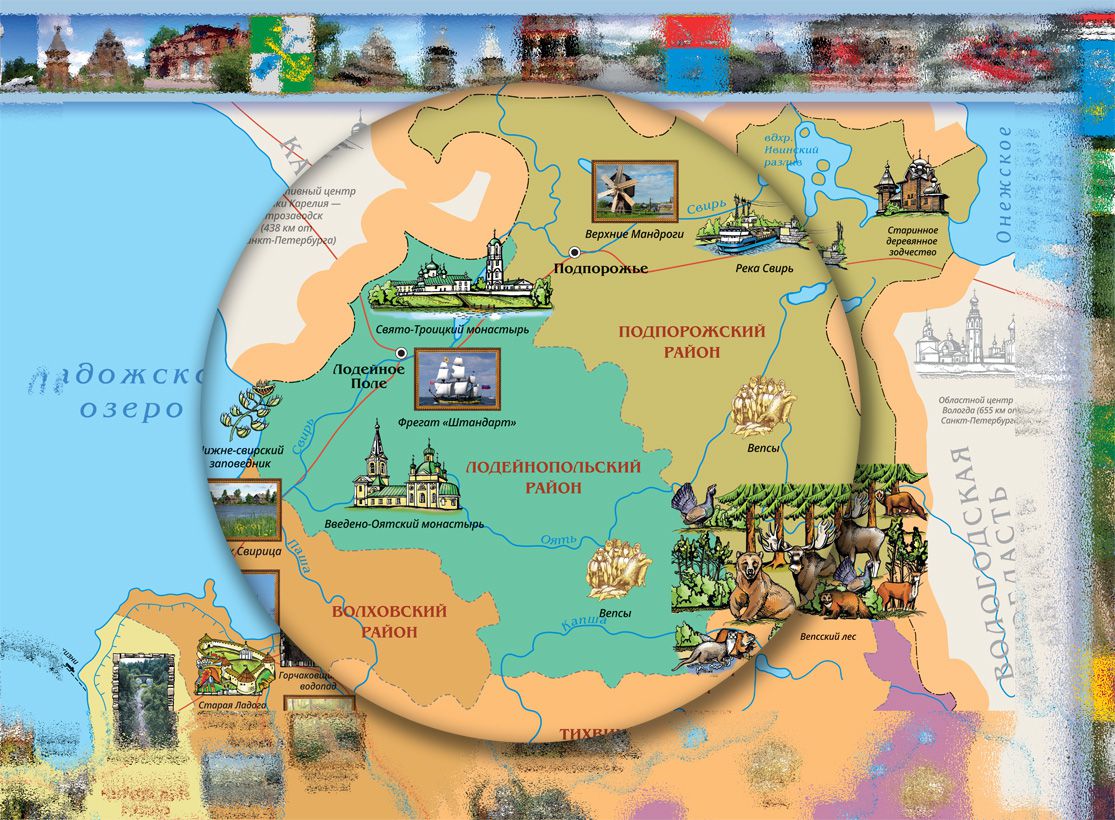 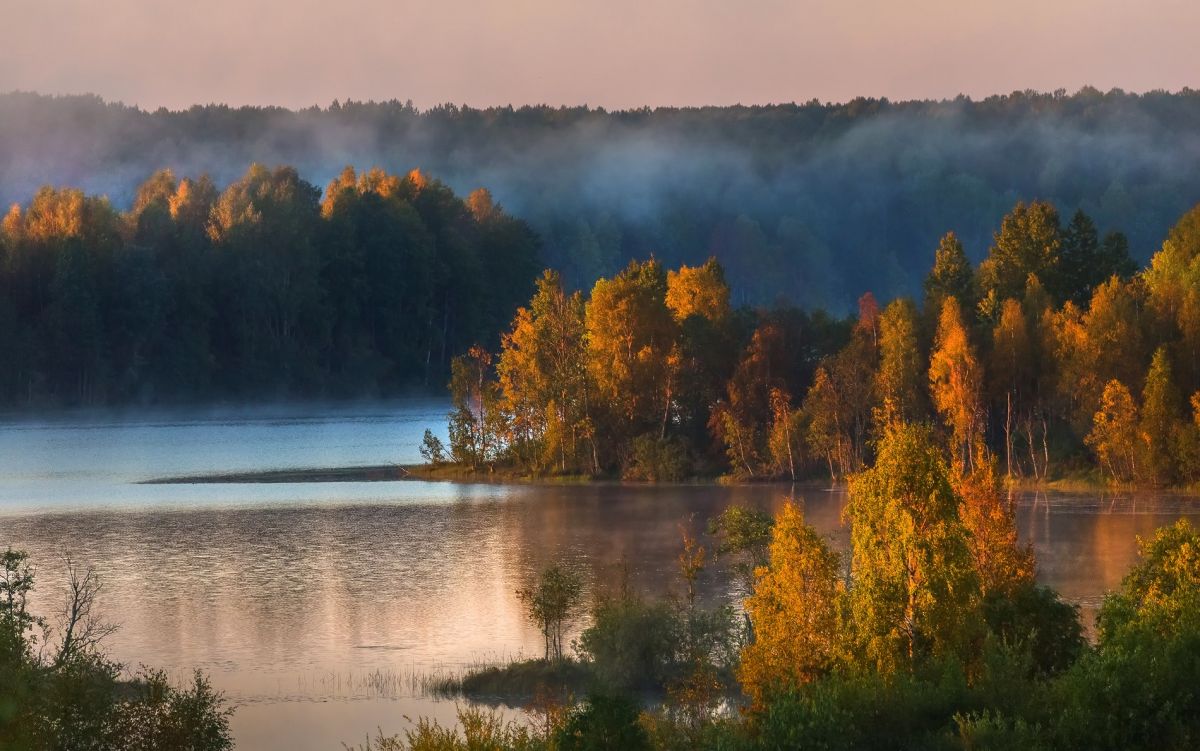 Вепсы верили, что повсюду их окружает живая сознательная сила, с которой нужно жить в мире и согласии. Лес в вепсской мифологии был одновременно и источником жизни, и обителью духов — злых и добрых.
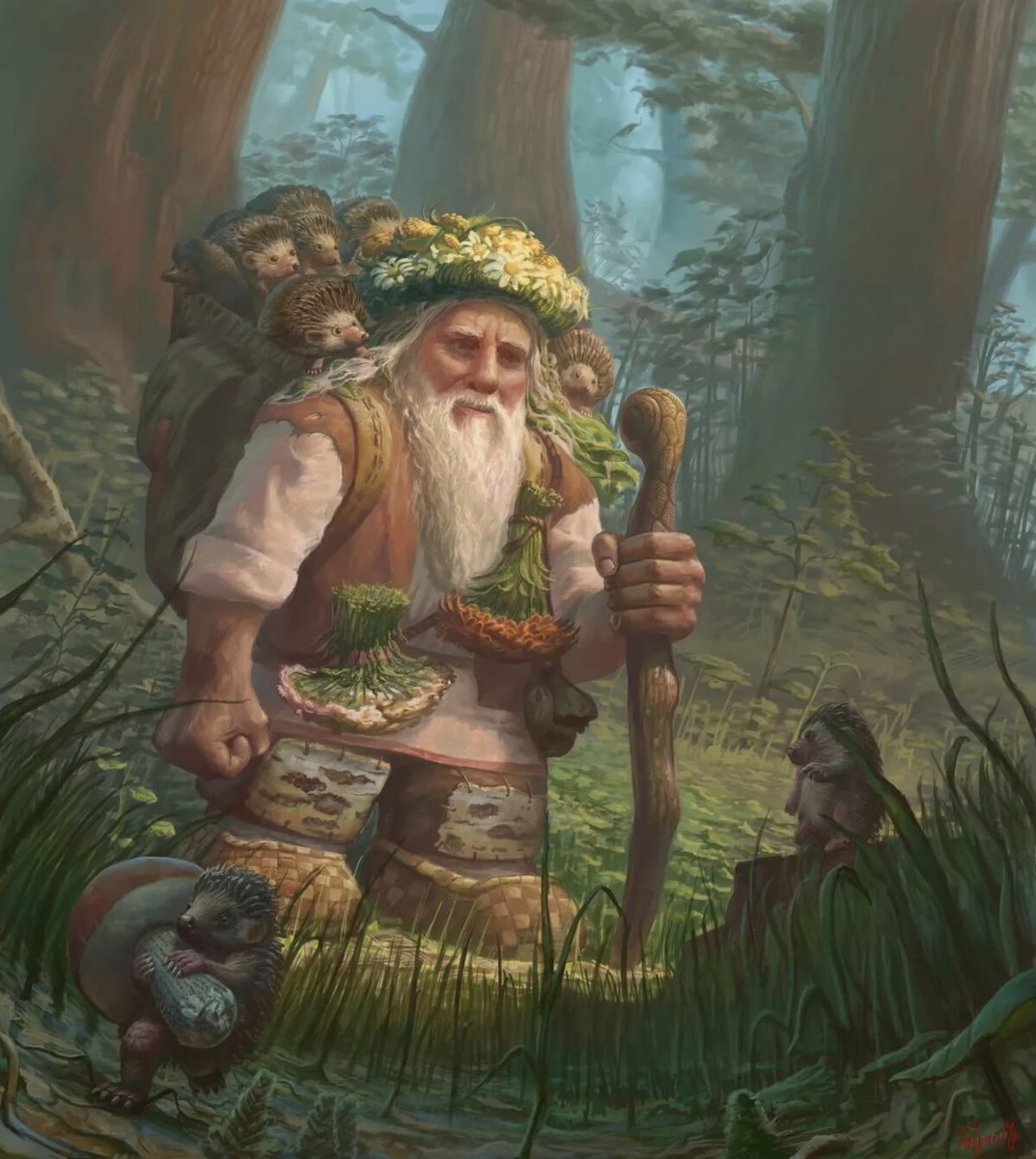 Главным среди лесных обитателей был Мецижанд — хозяин леса. Его представляли в виде высокого мужчины, одетого в балахон и подпоясанного красным кушаком.
Общение с природой складывается через заключение «договора».Любой вепс, когда идет в лес, понимает, что отправляется в гости, — значит, нужно спросить разрешение у хозяина. На пне или кочке оставляют вкусную еду из дома и говорят: "Мец-ижанд, здравствуй, вот мои дары. Разреши мне собрать ягод или грибов".
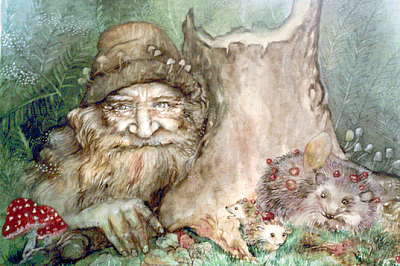 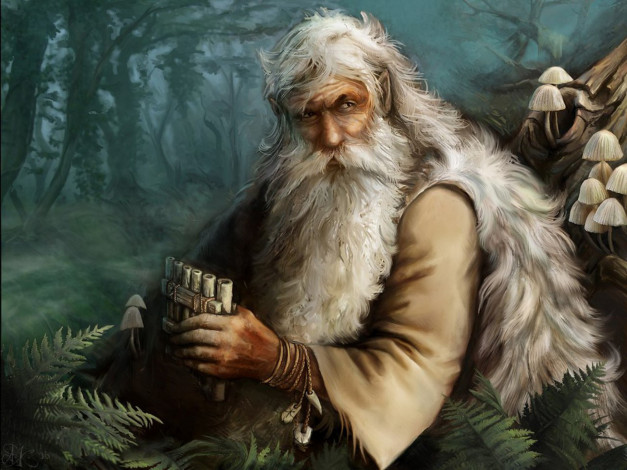 Ключом, который активирует "договор", служат заговоры, особенные слова, которые нельзя произносить при чужих.В лесу было нельзя сквернословить, разорять птичьи гнёзда, муравейники, без надобности рубить деревья и кустарники — всё это могло рассердить «хозяина».
На провинившихся Мецижанд напускал болезни, либо мог увести в чащу, откуда человек уже никогда бы не выбрался. С детства каждый вепс знал различные магические обряды на случай неожиданной встречи с Мецижандом.Существовали в вепсской мифологии и другие духи. Например, хозяин избы (по-нашему — домовой) — Пертинижанд, или дух воды (по-нашему — водяной) — Ведегейне. Для него в озеро или реку кидают серебряную монету или куриное яйцо.
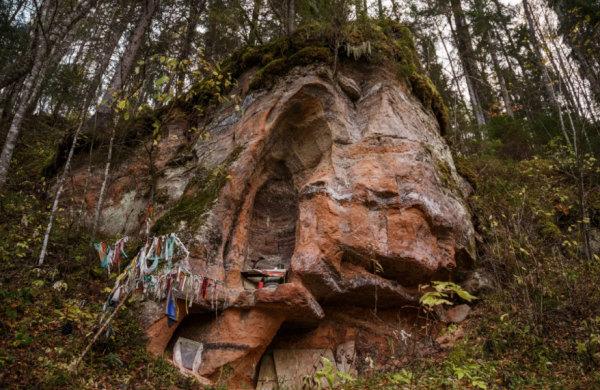 Вепсы верили, что камни и скалы являются обителями разных духов, которые могут как вредить человеку, так и помогать ему. Поэтому у священных камней было принято оставлять небольшие приношения: полотенца, свечи, иконки, деньги.
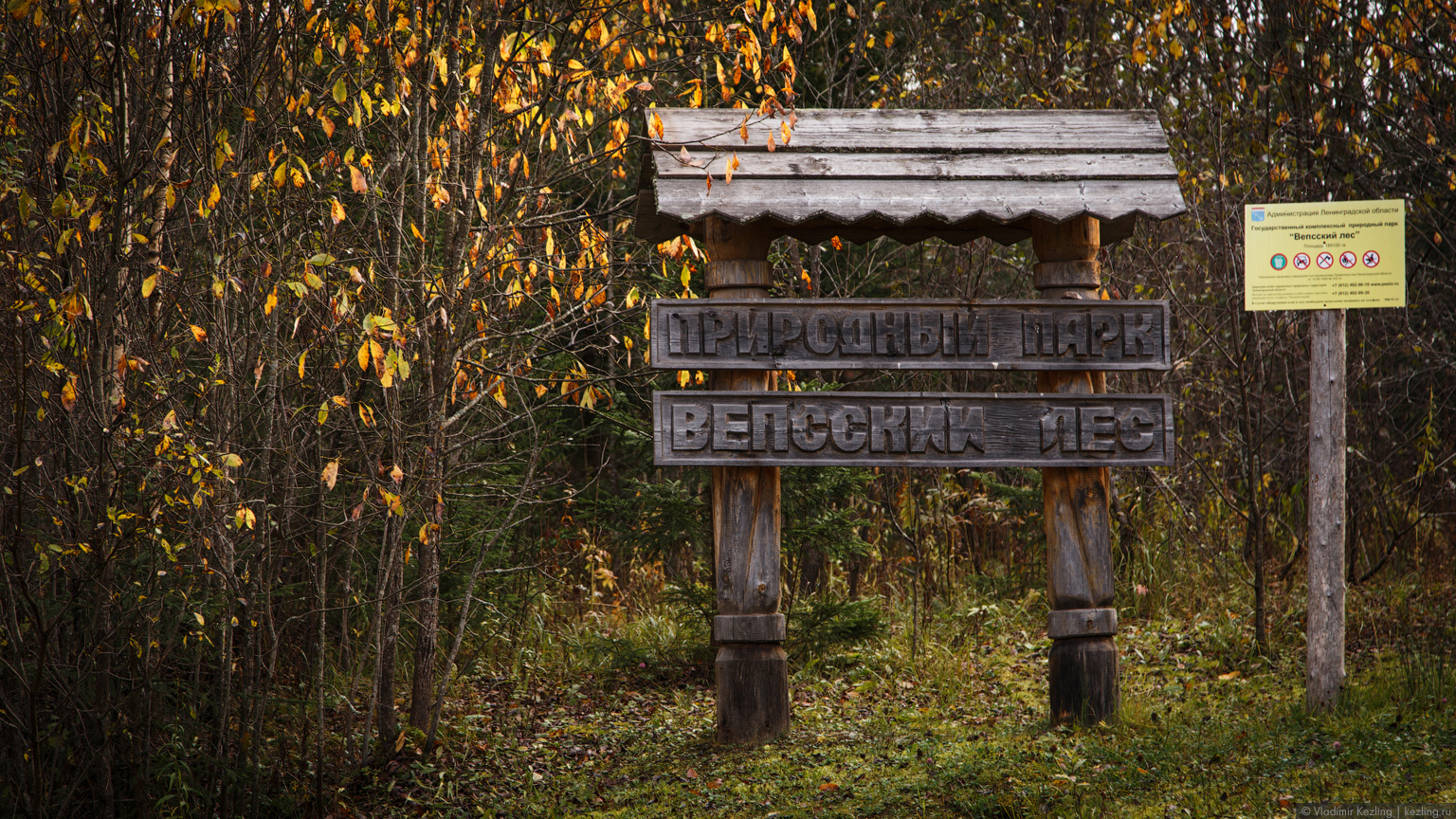 Большая часть Вепсского леса с 1990-х годов является особо охраняемой природной территорией, здесь устроен одноимённый природный парк
Сегодня мы побывали в мини-путешествии, а Природный парк «Вепсский лес» приглашаем Вас в удивительный край – таинственный и сказочный. И тогда Вам захочется приехать сюда снова и снова!
А кто из вас был самым внимательным…
Вам понравилось путешествие?
 А как называется лес, в котором мы побывали?
 Что вам запомнилось больше всего? 
Как зовут хозяина Вепсского леса? 
Какие еще существовали духи в вепсской мифологии?
 Чтобы вы преподнесли хозяину леса в подарок? 
Какой договор вы бы заключили с хозяином леса?
                                                            Лес – богатство и краса, Береги свои леса!
                                                             Враг природы тот, то леса не бережёт!